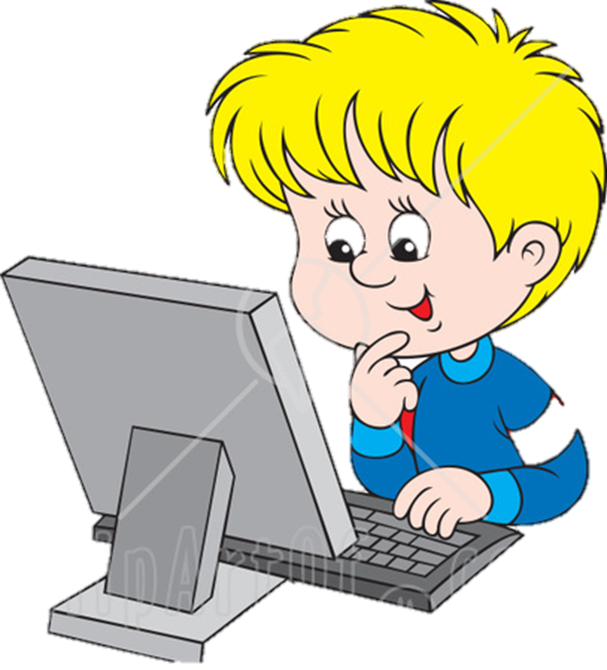 П. Первомайский,2016г.
Применение информационных технологий для развития познавательной активности и творческих способностей обучающихся
Муниципальное  образовательное учреждение 
«Первомайская  средняя школа» 
Ясногорского района Тульской области
Автор: Иванчикова Е.А.
учитель начальных классов
Математика 1 классУстный счётСКОЛЬКО?Покажи нужную цифру
3
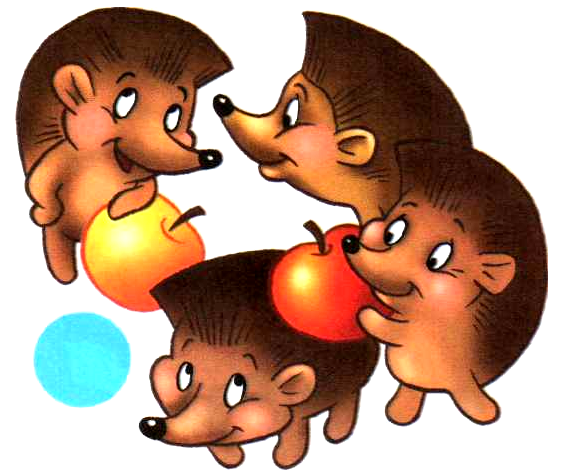 4
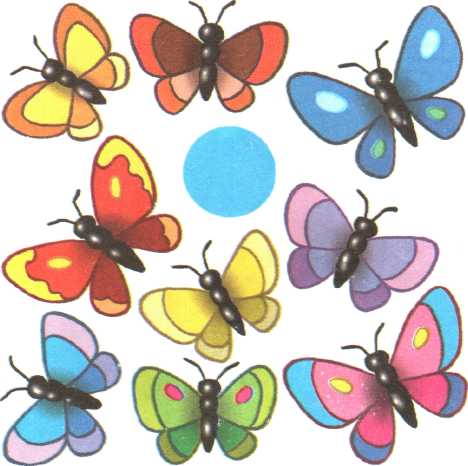 9
СРАВНИПокажи знаки: < >  =
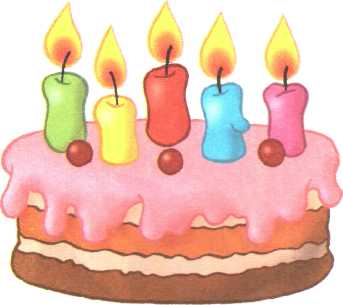 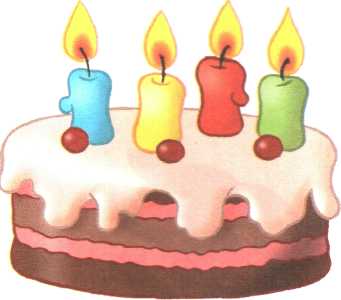 <
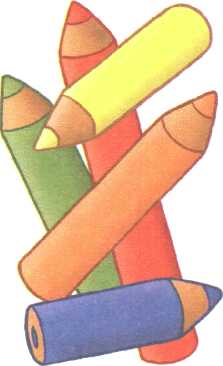 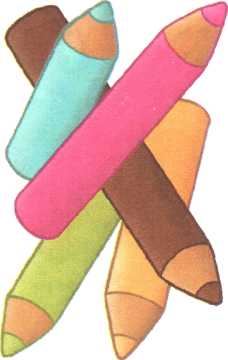 =
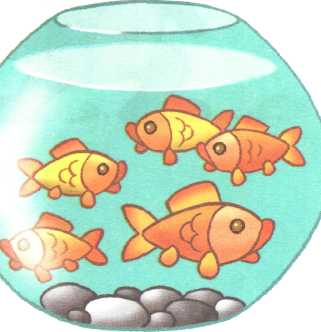 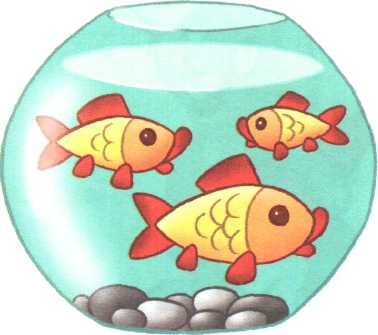 >
Состав чисел.Сколько предметов нужно добавить, чтобы получилось данное число?
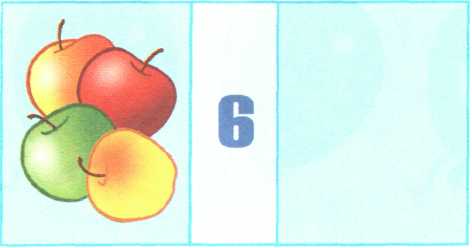 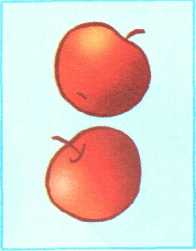 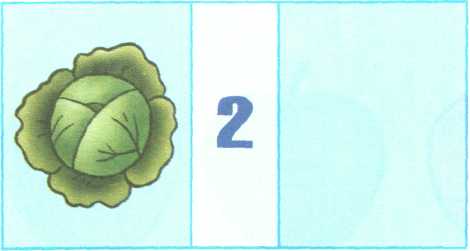 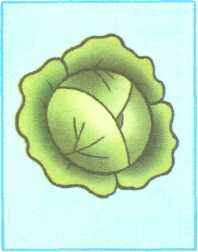 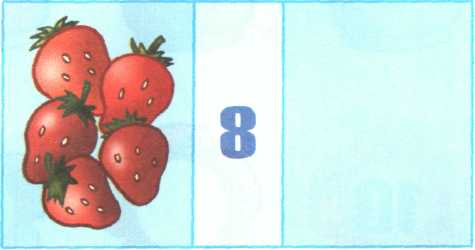 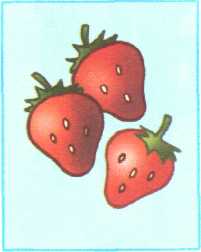 КТО ЕСТЬ КТО?
Мурзик
Пушок
Нюся
Это Нюся, Пушок и Мурзик. 
Нюся и Мурзик не полосатые. 
Справа от Нюси сидит Пушок.
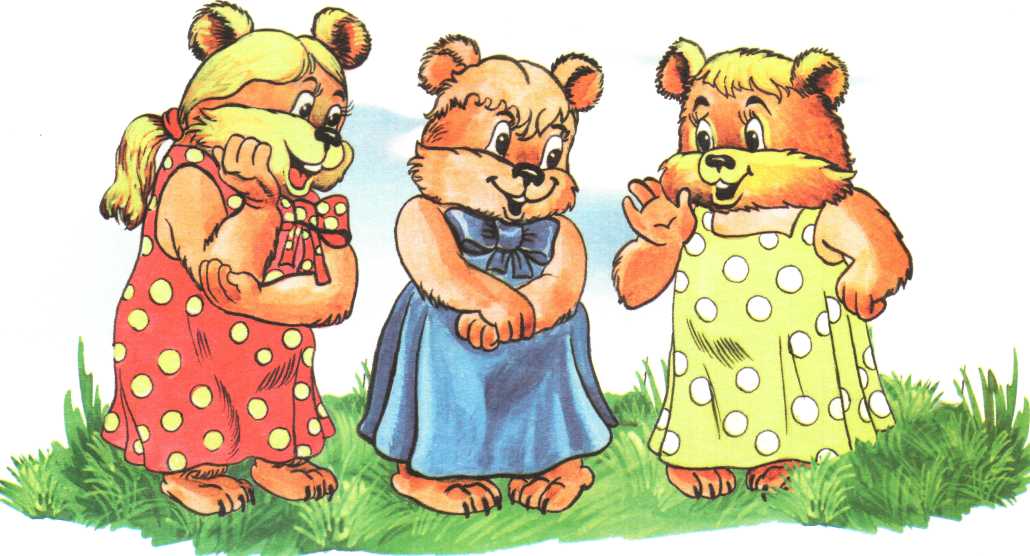 Матрёша
Марфуша
Маша
Это Маша, Марфуша и Матрёша.  
Маша с бантиком. 
У Матрёши платье в горошек.  
А слева от Марфуши стоит Маша.
Русский языкРабота над словами с безударной гласной в корне
о
и
а
е
я
Сделай правильный выбор
e
o
Б(е,и)жать, см(а,о)трела 
 гл(е,я,и )деть, с(е,и)нева,
просл(и,е,я) дить,  сл(о,а)вечко, прин(и,е) сти, п(а,о) стух.
Если буква гласная вызвала сомнение -Ты её немедленно ставь под ударение.
я
и
е
o
e
а
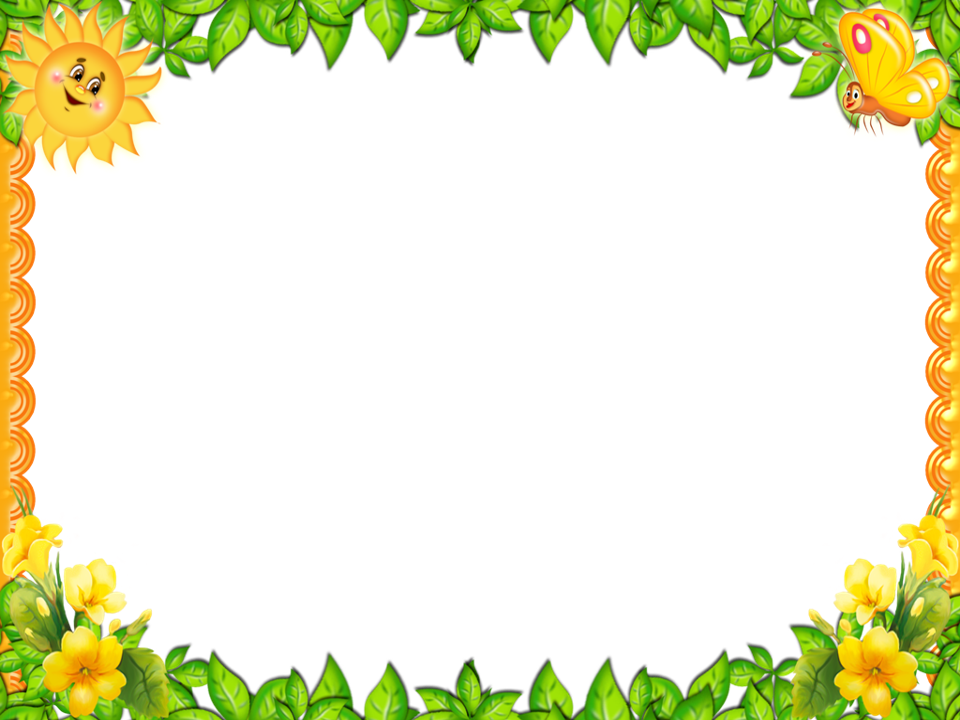 Урок литературного чтения  во 2 классе
Викторина по сказкам
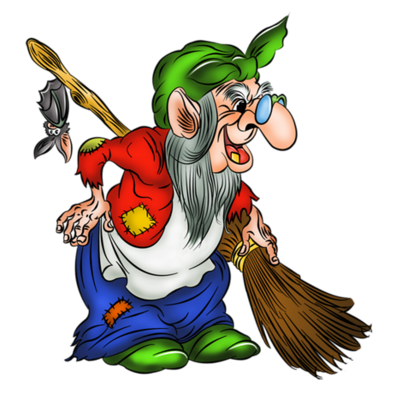 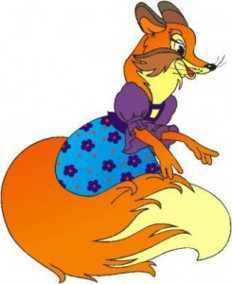 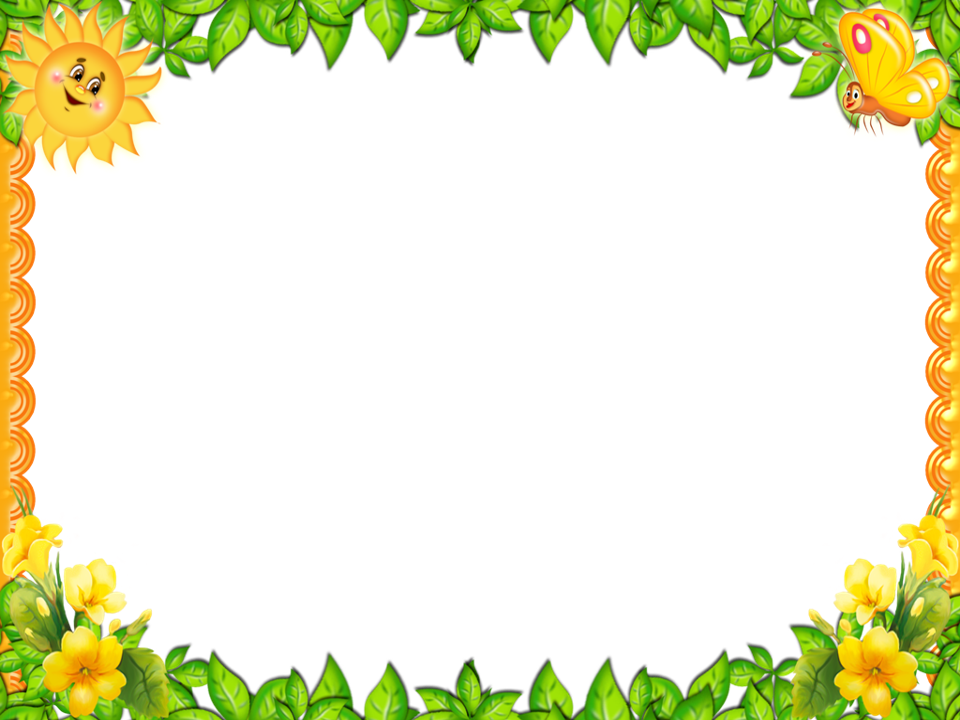 Чем угощала лиса журавля?
кашей
Чем подавился петушок?
бобовым зёрнышком
Из чего варил кашу солдат?
из топора
Что обещали купить родители дочке в сказке «Гуси - лебеди»?
платочек
Кто помог сестре спасти брата в сказке «Гуси - лебеди»?
мышка
[Speaker Notes: Ответьте на вопросы.]
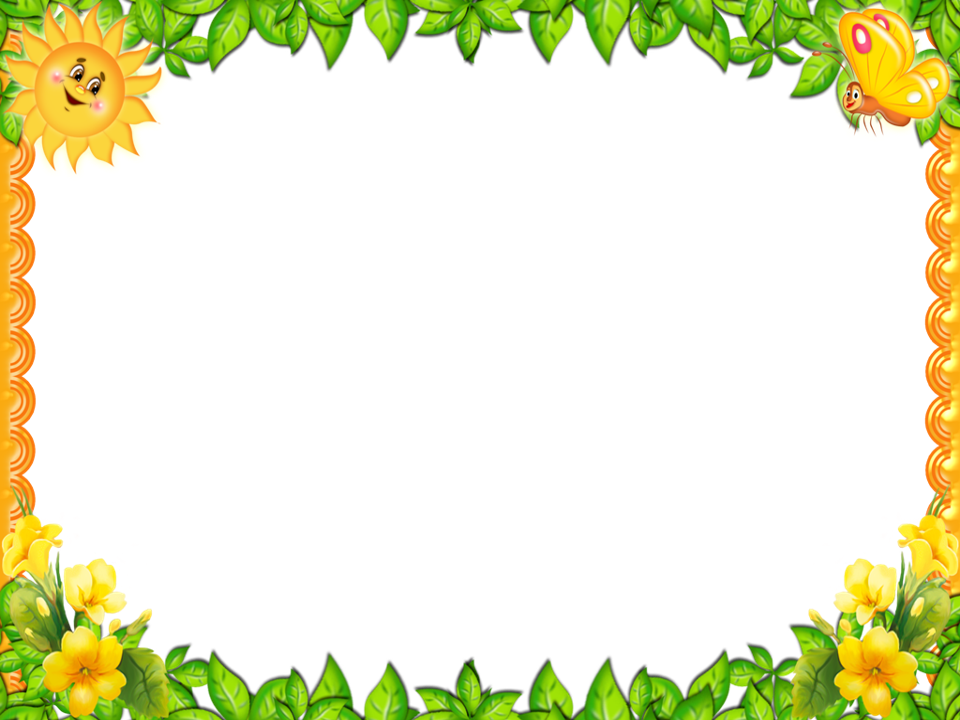 Угадай сказку
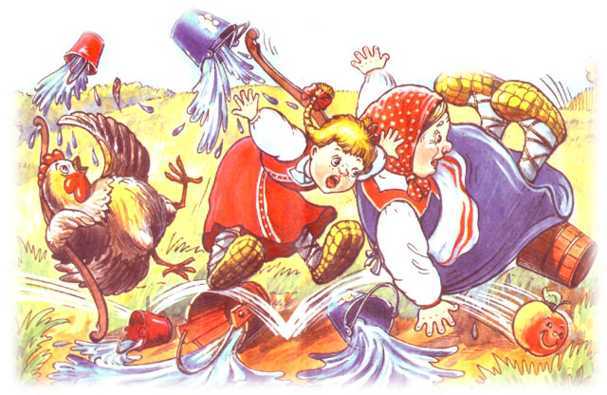 Жили –были бабушка –старушка,  внучка – 
хохотушка, курочка – клохтушка и мышка –
норушка. Каждый день они ходили за водой. 
У бабушки были вёдра большие, у внучки –
 поменьше, у курочки – с огурчик, у мышки – 
с напёрсток.
«У страха глаза велики».
[Speaker Notes: Назови сказку, которая начинается со следующих слов.]
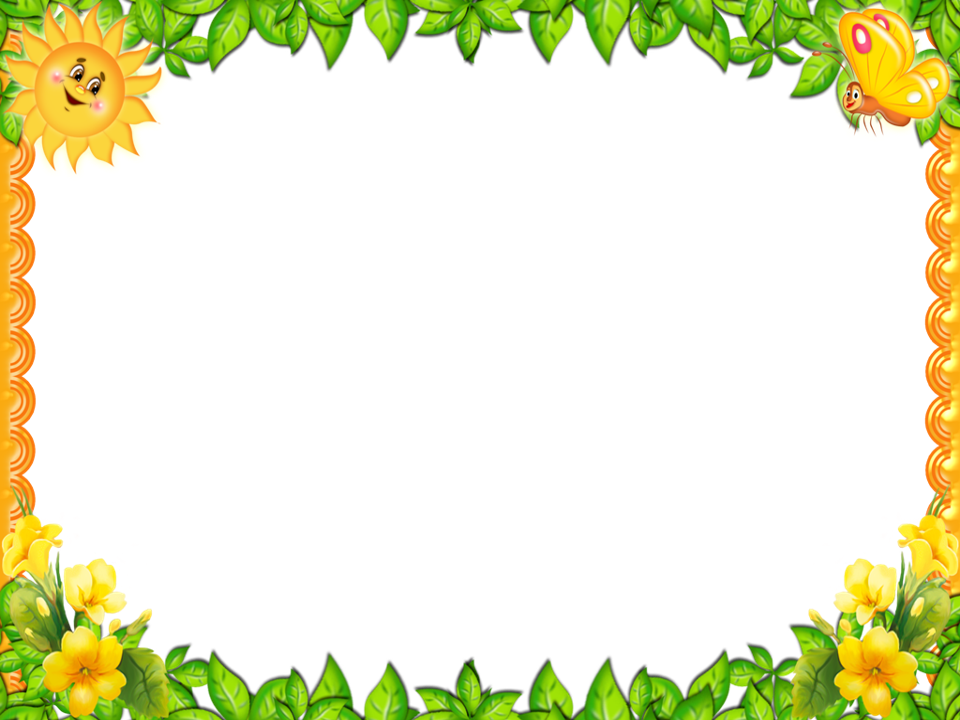 Угадай сказку
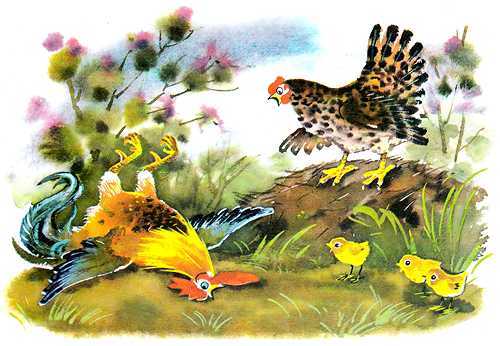 Жили –были петушок и курочка. Петушок 
всё торопился, а курочка знай себе пригова-
ривает:
 - Петя, не торопись. Петя, не торопись.
« Петушок и бобовое  зёрнышко».
[Speaker Notes: Назови сказку, которая начинается со следующих слов.]
Окружающий мир 2 классИзучение нового материала Что такое погода?
Погода – это сочетание температуры воздуха, облачности, осадков, ветра.
Какими словами нельзя охарактеризовать погоду?
холодная
дождливая
маленькая
сухая
узкая
солнечная
ветреная
короткая
большая
широкая
тёплая
Погода бывает
дождливая
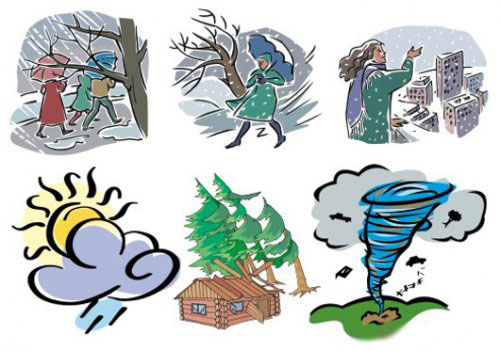 солнечная
холодная
ветреная
тёплая
сухая
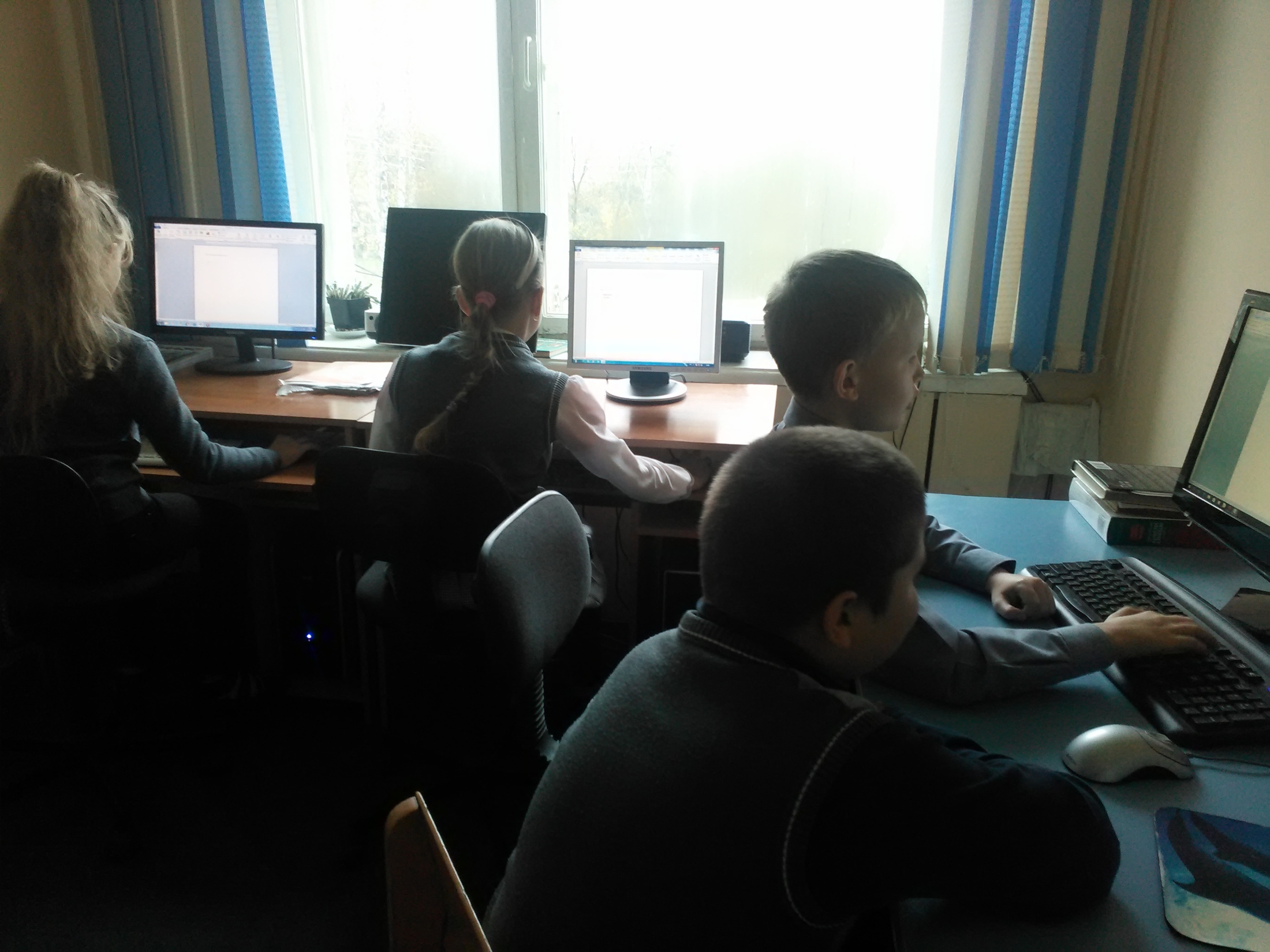 На уроке информатики
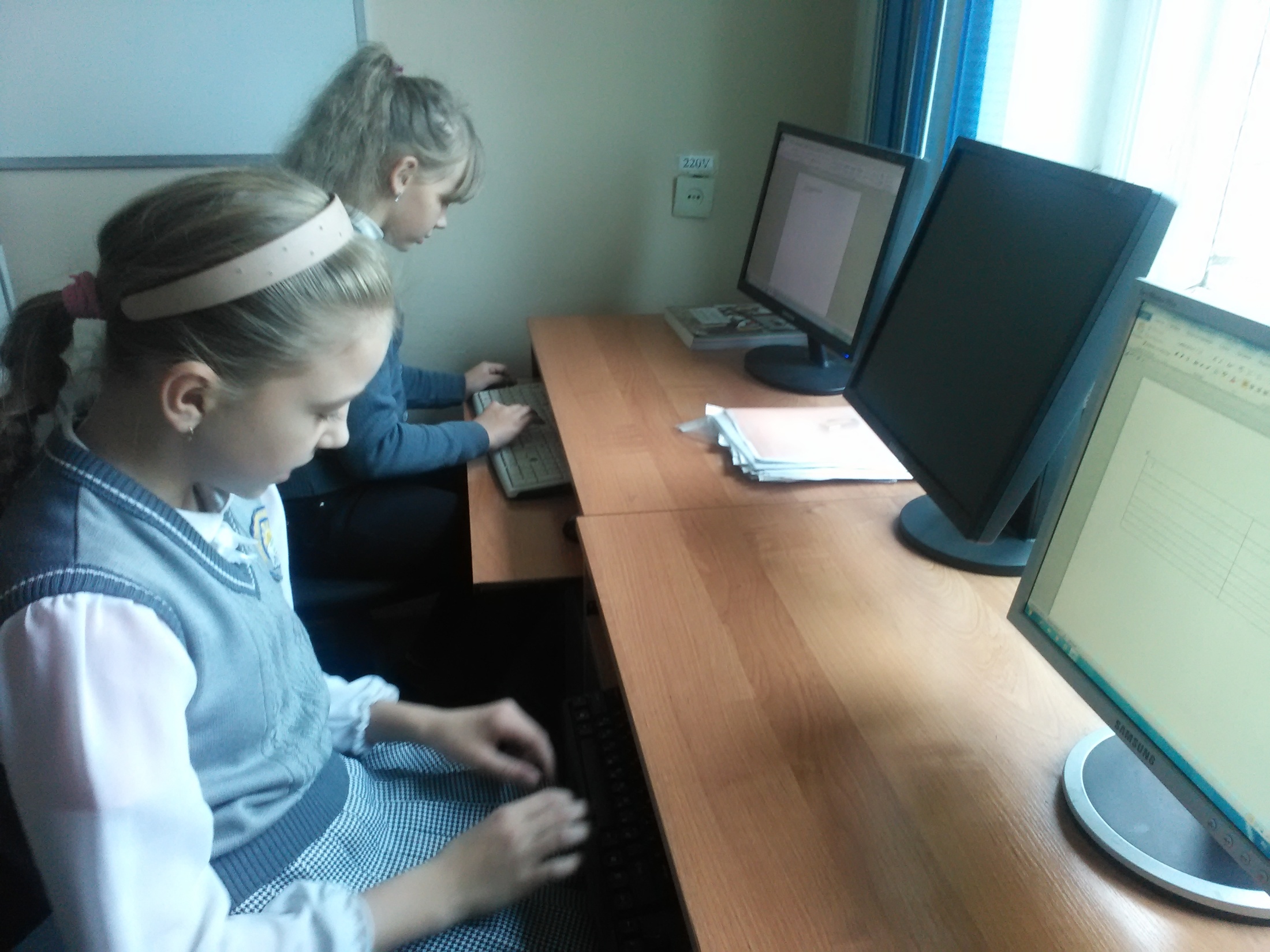 МОУ «Первомайская СШ»
Проект по окружающему миру
Разнообразие природы
родного края
(п. Первомайский)
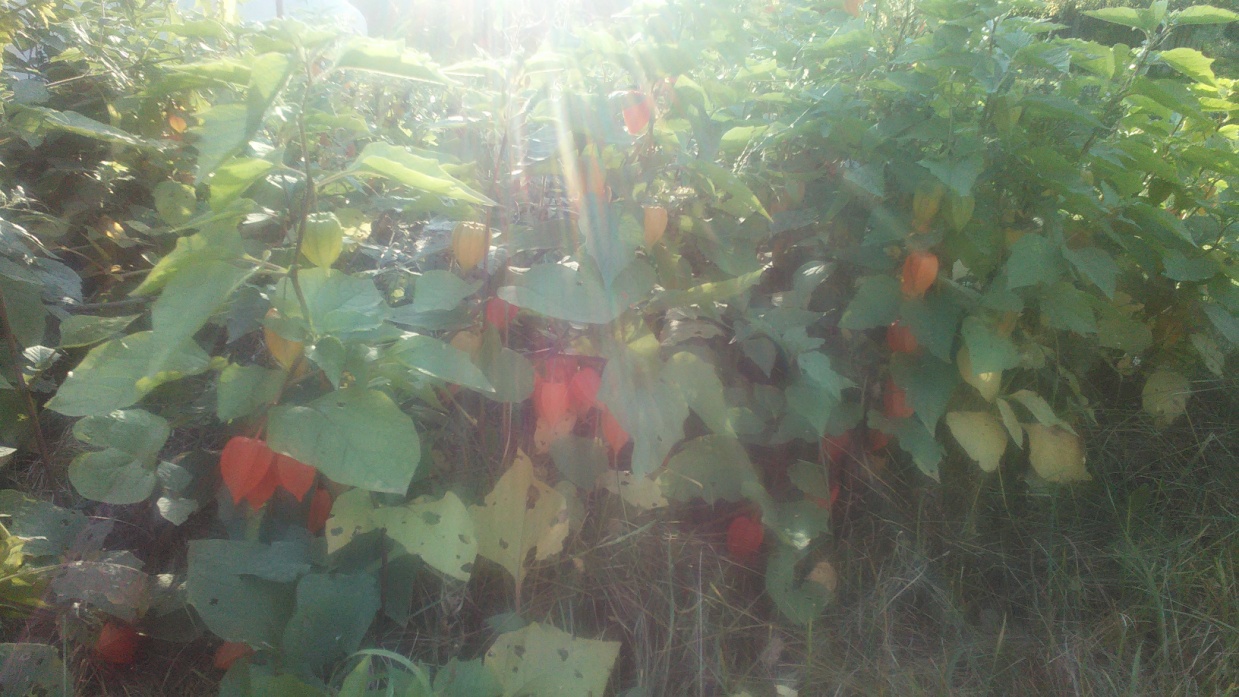 Выполнил: ученик 3 класса Иванчиков Артем
2015
Цель проекта: познакомить с разнообразием природы п. Первомайского.

Я живу в п. Первомайский Ясногорского района Тульской области.
Это моя малая родина. У нас очень красивая природа, о которой я сейчас расскажу.
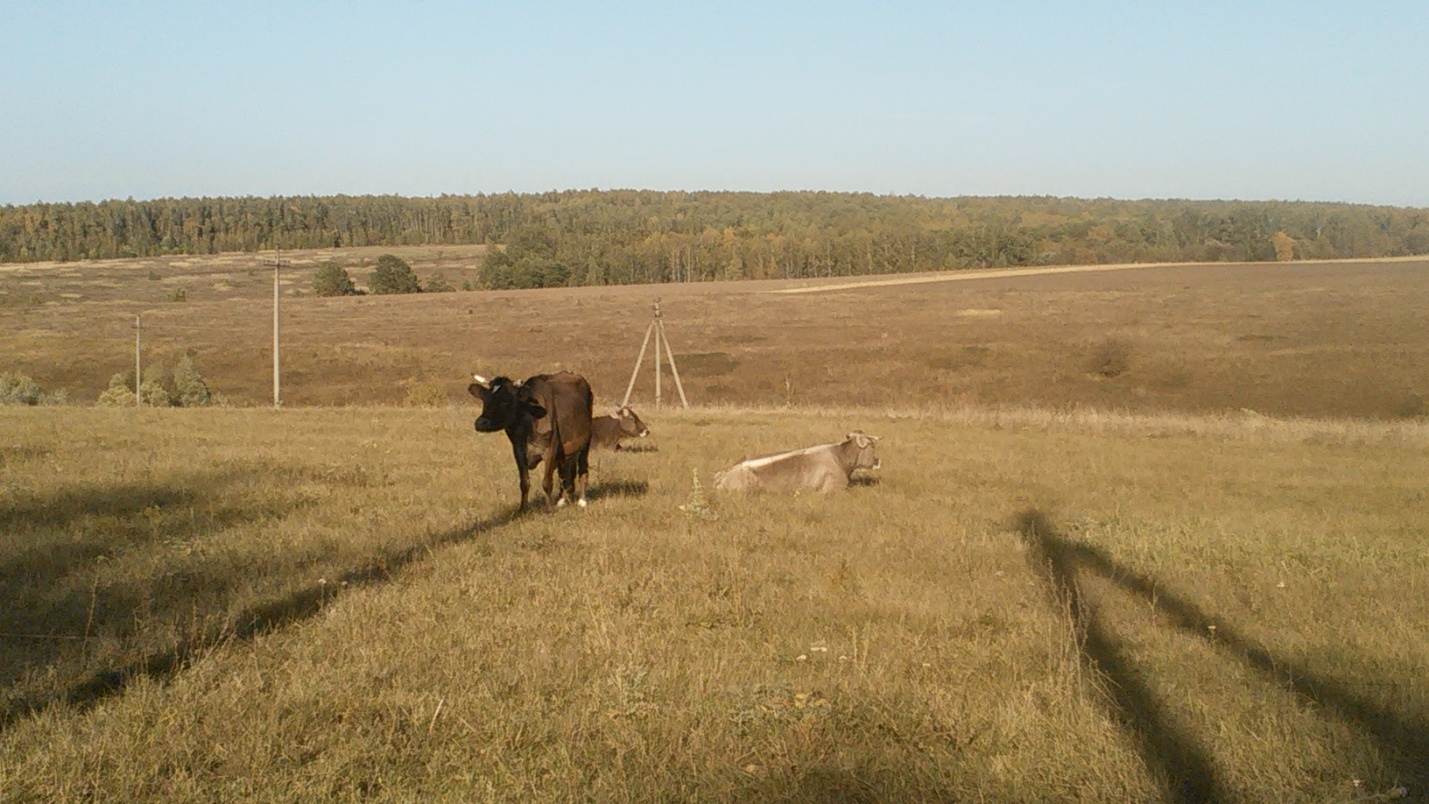 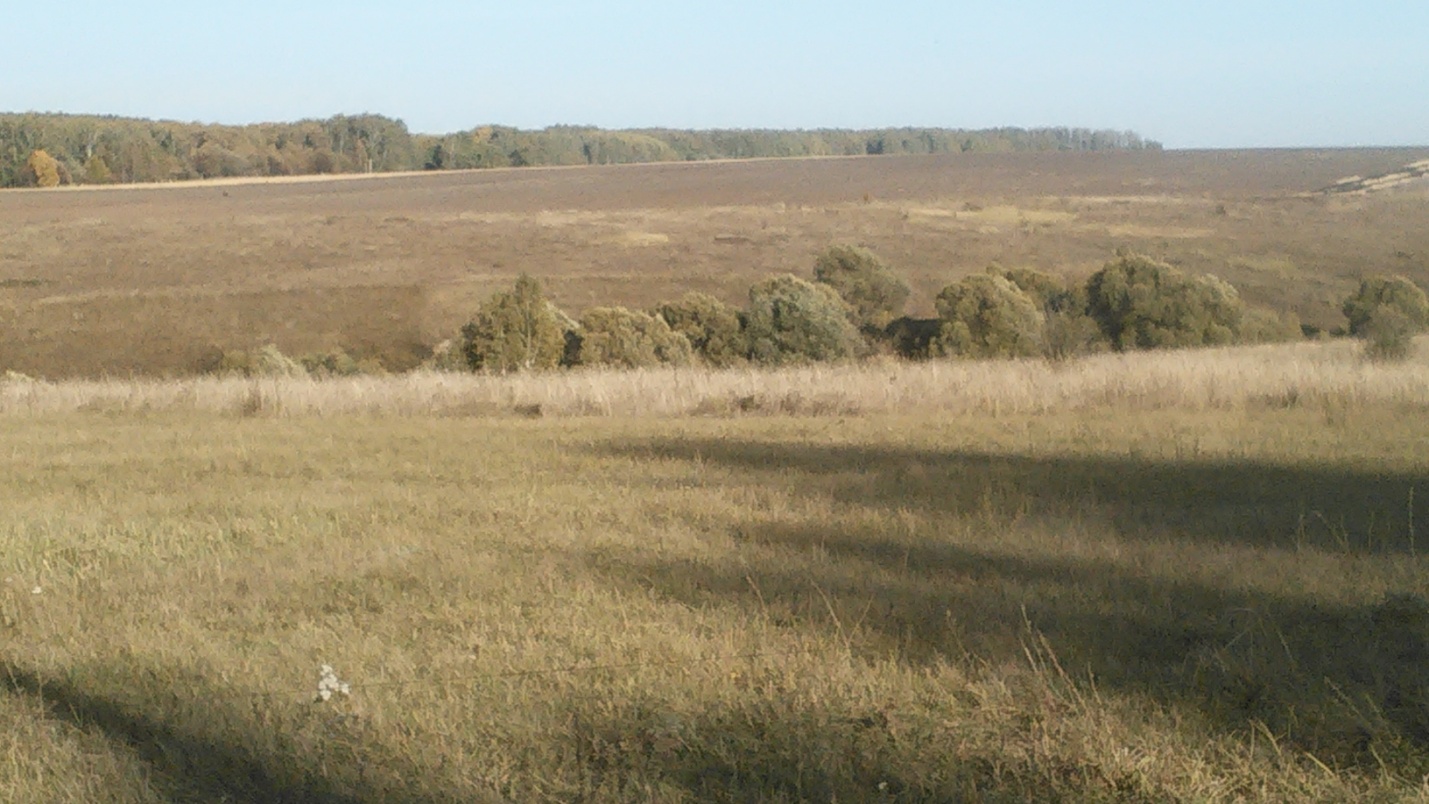 Раскинулось поле широким простором.
Его не объять мне своим ясным взором.
Сплетается с небом незримою гранью,
Меня поражает и ширью, и далью…
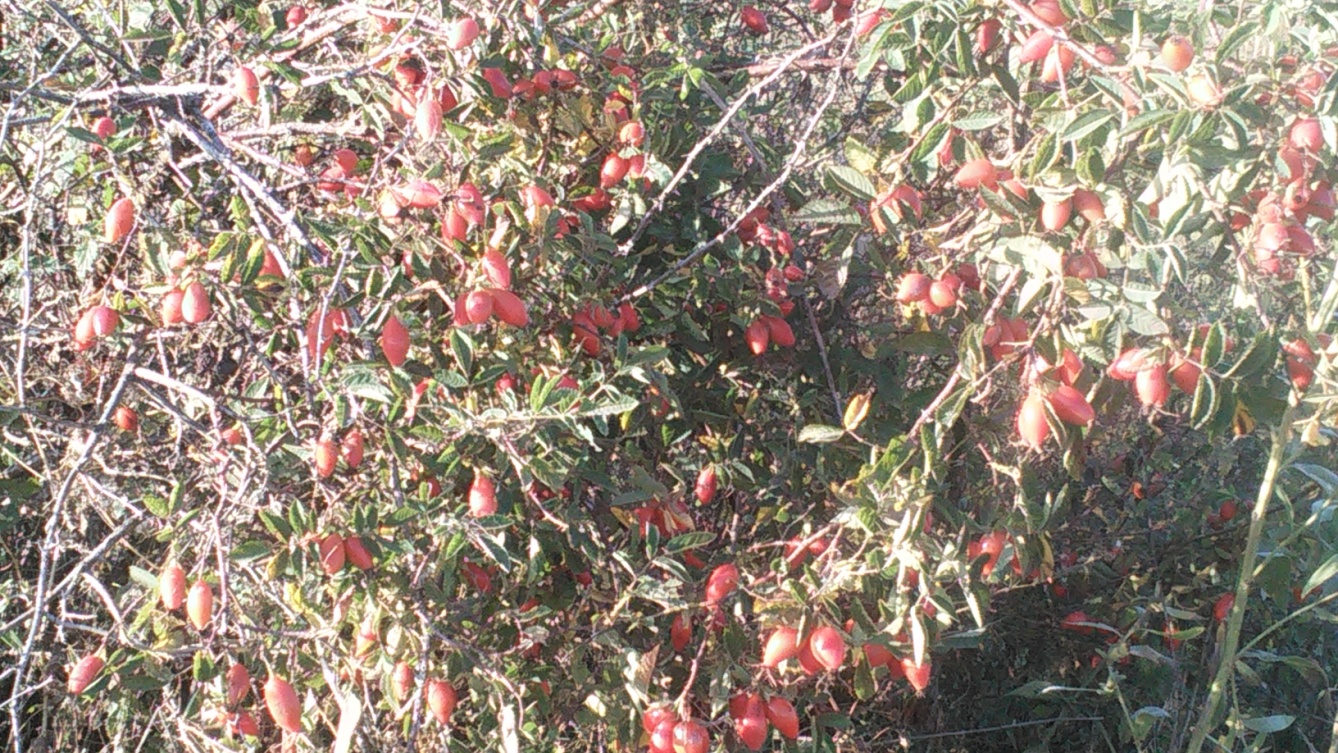 Растёт у нас дикая, но прекрасная роза – Шиповник. Любит наш народ шиповник. Ценят его за полезные свойства, и просто за то, что он умеет радовать глаз.
В дни природного расцвета,
Когда благоухает всё вокруг.
Шиповник – брат колючий лета,
Цветёт для нас, мой милый друг…
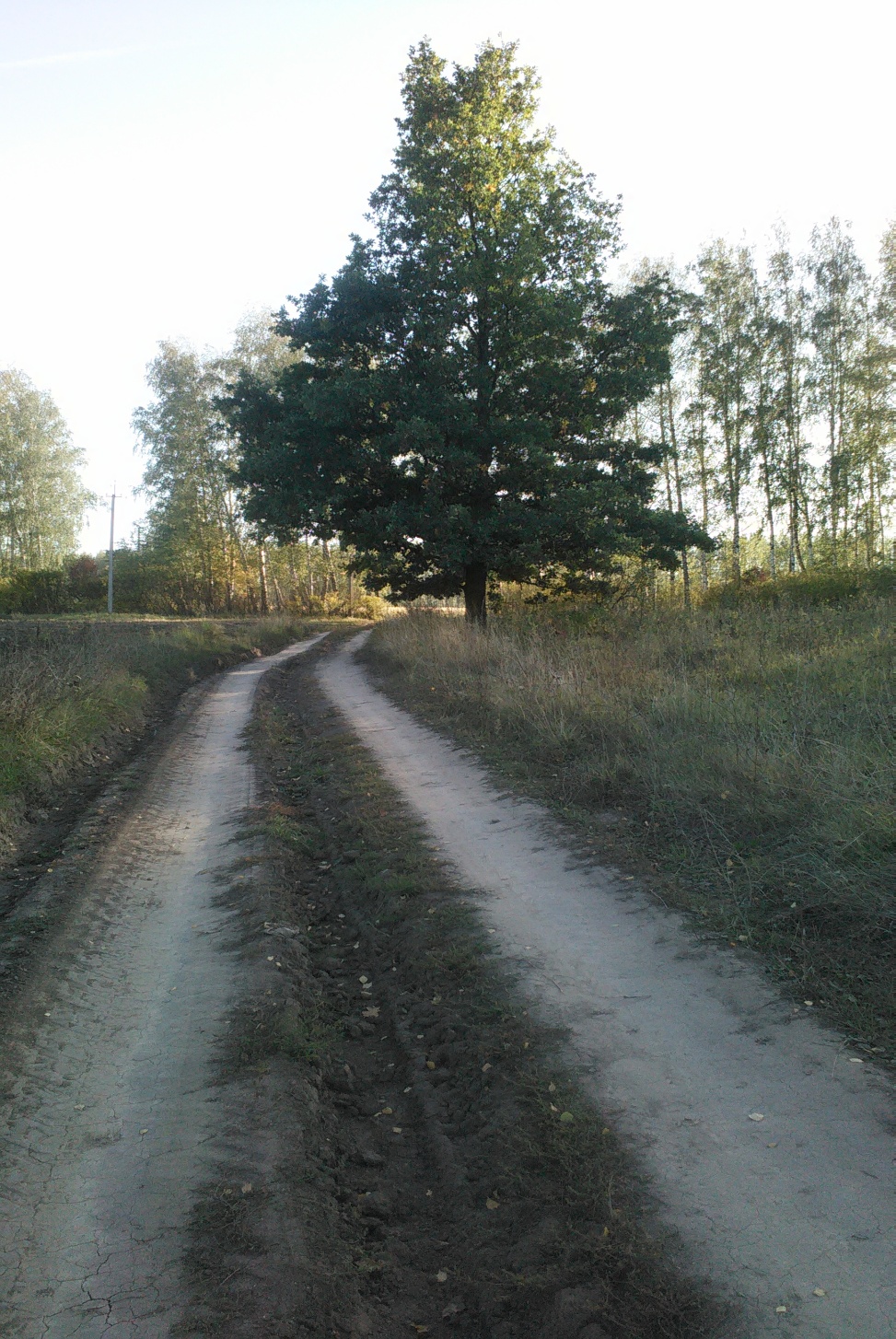 Недалеко от школы, возле просёлочной дороги растёт большой, красивый дуб.

Он из жёлудя пророс,
А потом всё рос и рос,
Год за годом подрастал – 
И могучим дубом стал!
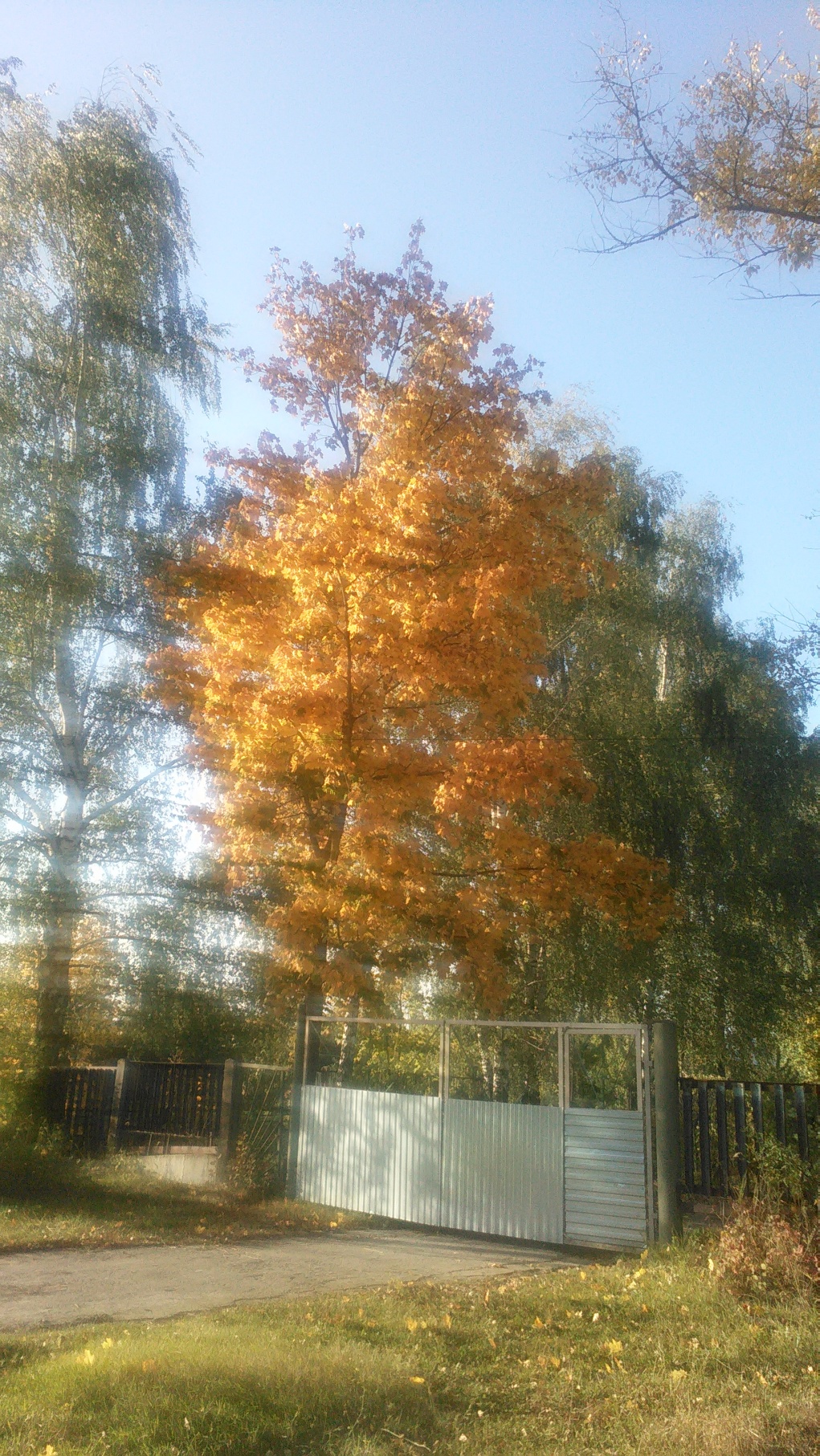 А какие красивые у нас осенью клёны!


Клён под солнышком купался
И ладошкой умывался.
Осень красная пришла
Все ладошки обожгла.
Дождик пламя потушил,
Ветер ветки подсушил.
Жёлтые ладошки
К нам летят в окошки.
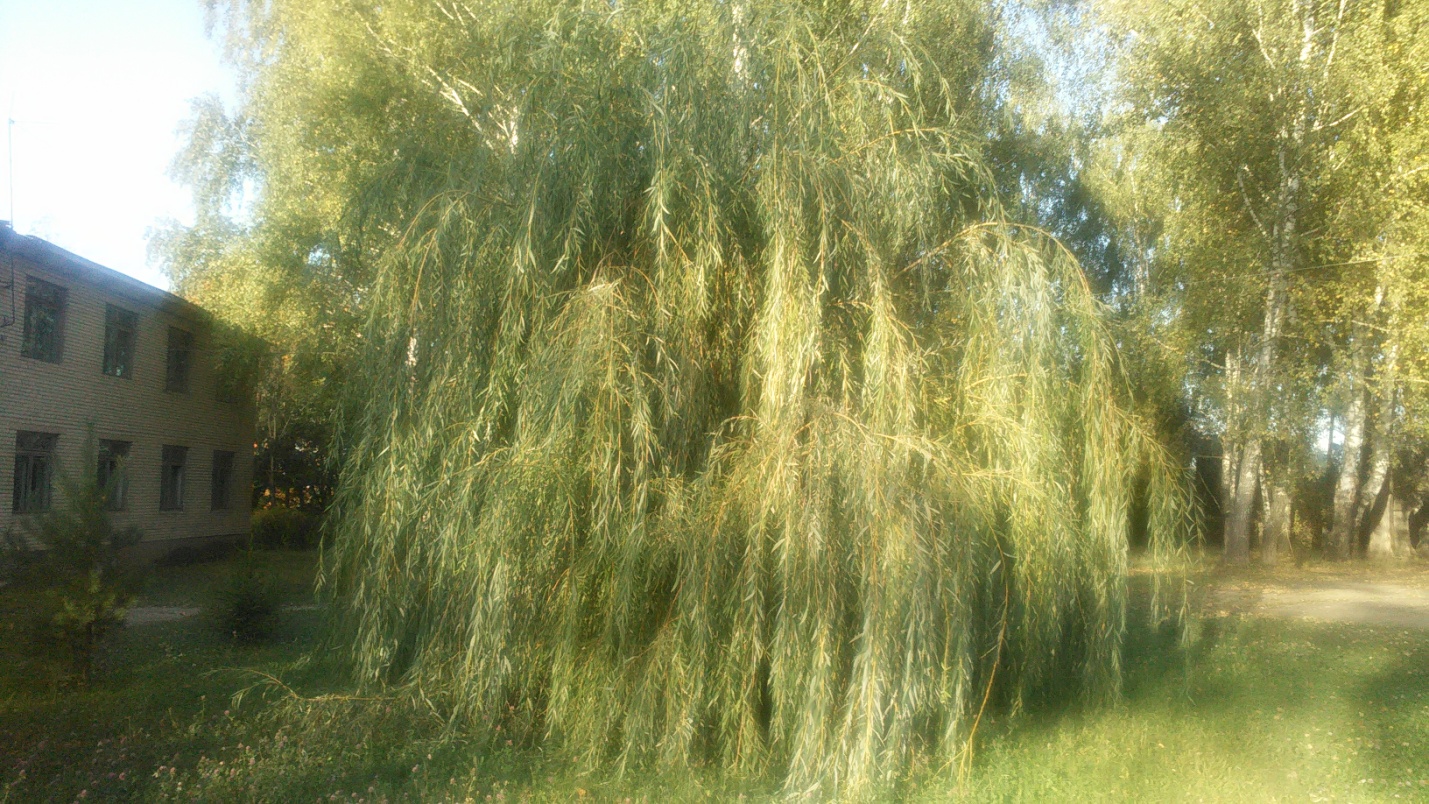 Возле школы, на полянке раскинулась Королева Ива.

- Ива, ивушка моя!
Кто, скажи твои друзья?
- Солнышко меня ласкает,
Ветер косы заплетает.
Птицы нашей местности
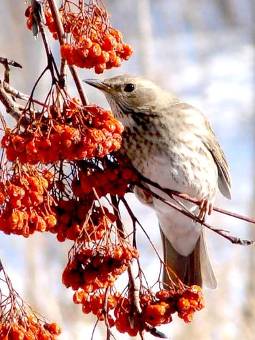 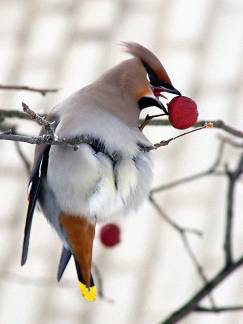 Дрозд
Свиристель
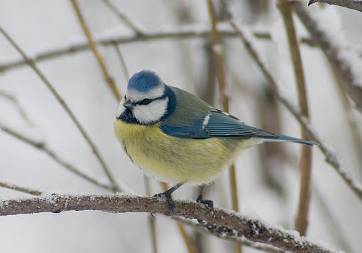 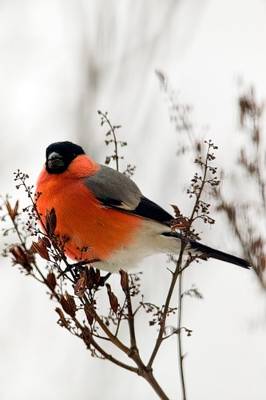 Синица
Снегирь
Но это далеко не все птицы, у нас их много!
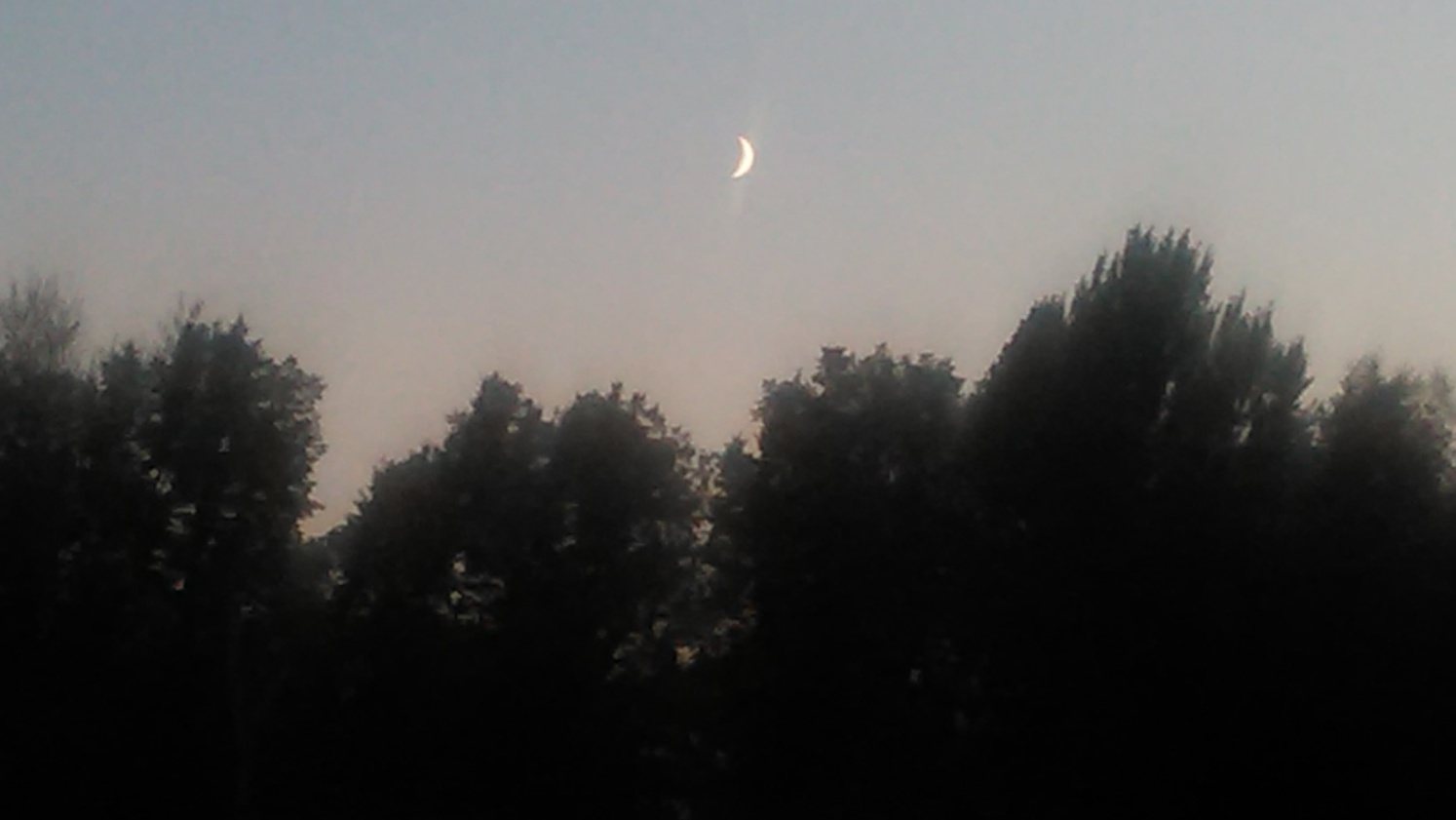 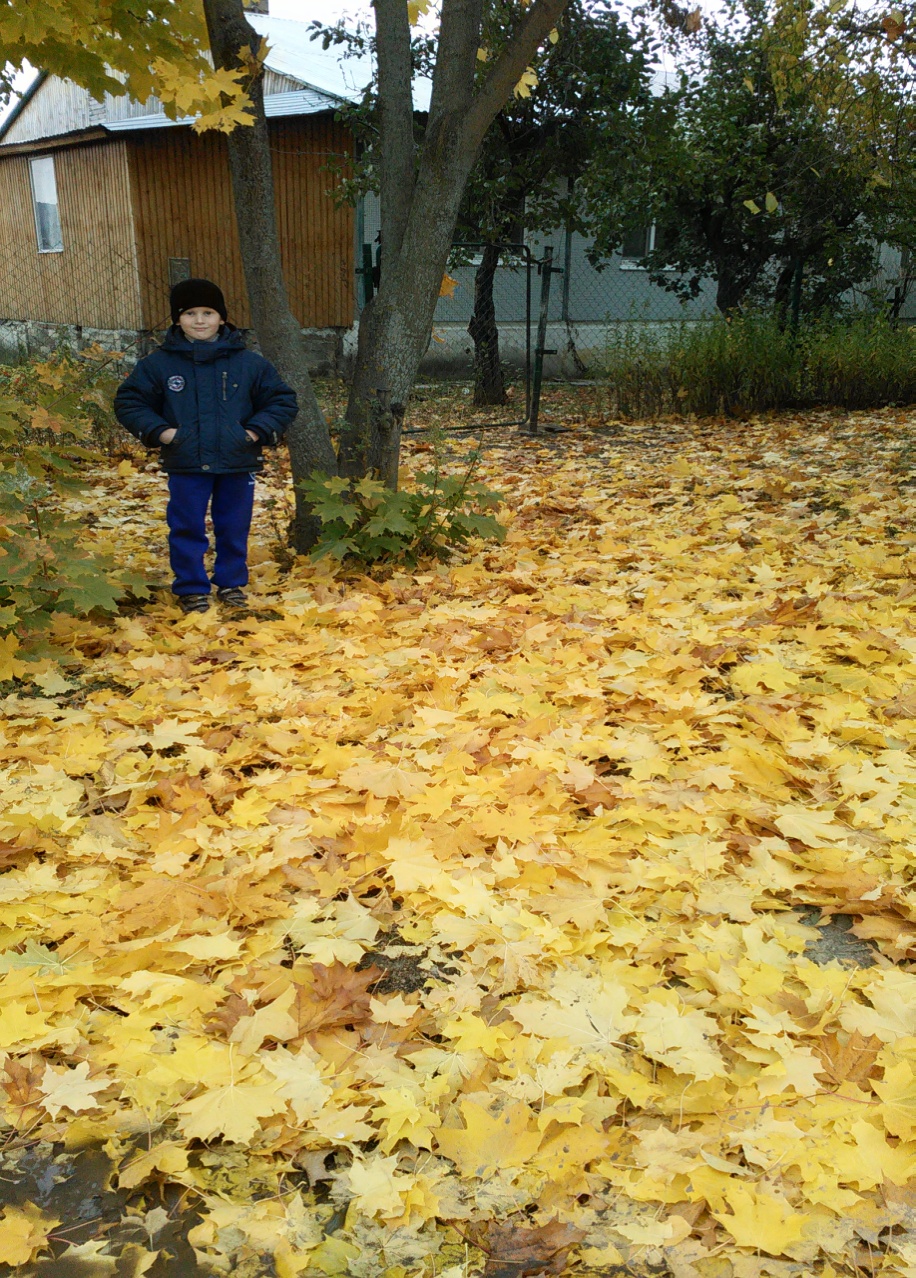 А это мой посёлок вечером. Я люблю свой посёлок за такое разнообразие природы.



А самое главное что должен помнить человек – это беречь и охранять природу!
Творческие задания
Игра «Рифмоплет»
Палка-галка
Свечка-……
Рассказ по картинке
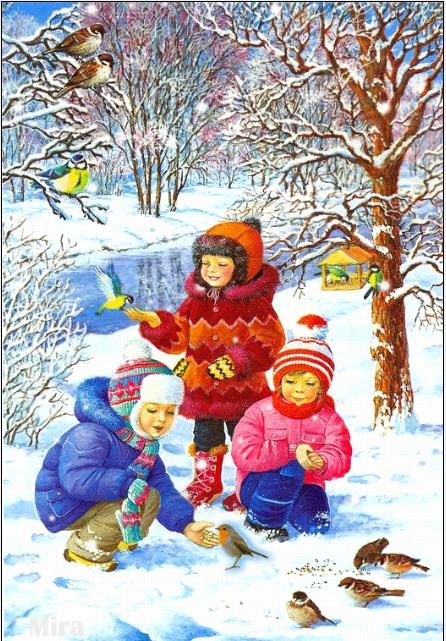 Придумай правила
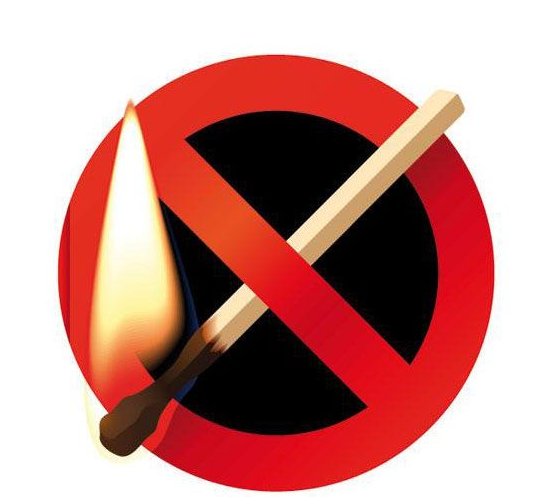 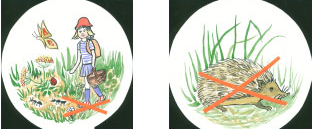 Восстановить текст
Змиа
    		Впыал снге. В лсеу тхио. Мдвеиде злглаеи в брлгеоу и сптя. Блкеи в дплуе и грзтуы рхоеи.
Заключение 	Я уверена, что ИКТ на уроках  не только возможны, но и необходимы. Применение ИКТ существенно расширяет возможности современного урока, в чём я ещё раз убедилась, применяя ИКТ на уроках.
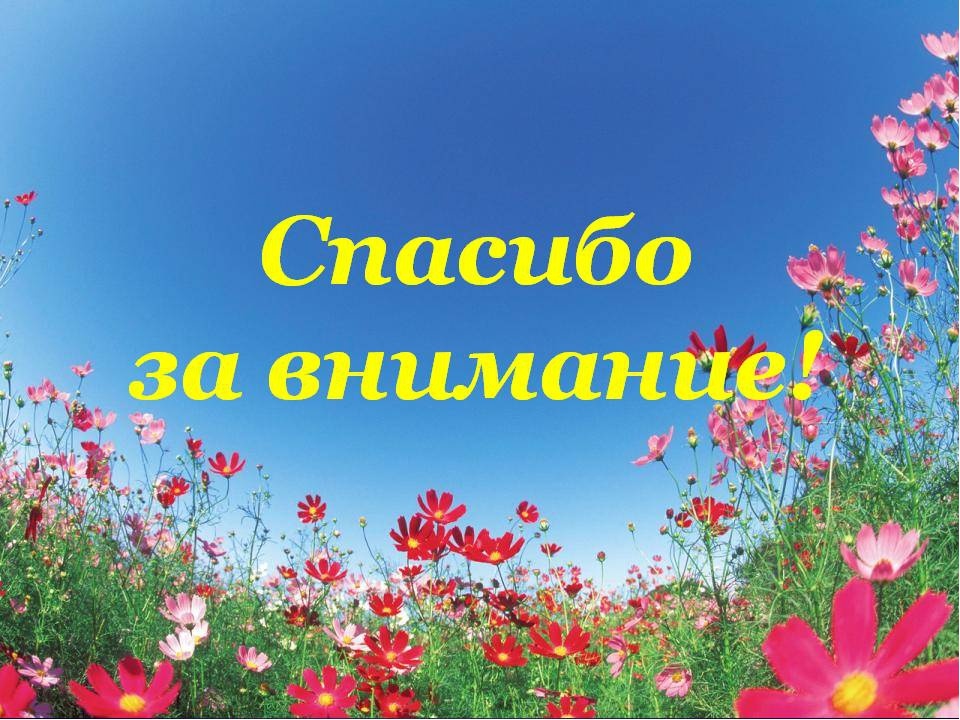